Workshop,12.6.2018, Praha
Standardy činností sociální práce ve veřejné správěPracovní skupina č. 5: KLADNO
CZ.03.2.63/0.0/0.0/16_128/0006205 	
Podpora sociální práce na území Statutárního města Kladna
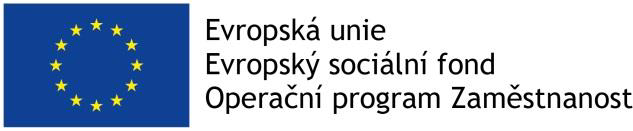 Proces sociálního šetření
Popis činností:

Sociální šetření je metoda přímé práce s klientem a záleží jen na individuálním profesionálním posouzení sociálního pracovníka, zda jej využije, s ohledem na skutečnost, že provedení sociálního šetření je oprávněním nikoliv povinností.  

Cílem je posouzení životní situace, seznámení s přirozeným prostředím a získání informací.
Příprava sociálního šetření
Prvotní zjištění situace klienta
Předběžná představa realizace
Sjednání termínu s klientem
Vyhledání adresy
Stanovení trasy – dopravy
Stanovení počtu pracovníku při šetření (rizik)
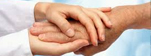 Realizace sociálního šetření
Informovat o odchodu (zanechat zprávu na pracovišti)
Přesun na místo, identifikace
Seznámení s přirozeným prostředím klienta
Navázání kontaktu s klientem, rodinnými příslušníky, spolubydlícími
Průběžný záznam během šetření
Vyhodnocení potřeb klienta
Uzavření dohody s klientem o následných opatřeních
Sociální poradenství
Ochrana osobních údajů GDPR – nutno dodržovat, pokud je potřeba předat / získat informace i od dalších subjektů – OSPOD, lékař, sociální služby, školy apod.
Návrh možných důkazů o realizacisociálního šetření
Zdokumentovány potřeby klientů (různé formy)
Pozorování
Zjištění příčin
Přístup do společných záznamů (ÚP)
Rizika, překážky, limity
Nedostatek sociálních pracovníků
Málo času na klienta
Riziko infekcí
Limity komunikační techniky
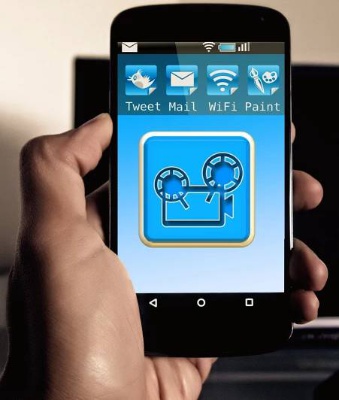 Děkuji za pozornost
Statutární Město Kladno
Projektové sociální pracovnice - Magistrátu města Kladna, Odboru sociálního, oddělení sociální práce, krizového řízení a bezpečnosti:

Jindřiška Neumannová, DiS., tel 312 604 773 jindriska.neumannova@mestokladno.cz 

Marcela Pleyerová, tel. 312 604 773 marcela.pleyerova@mestokladno.cz